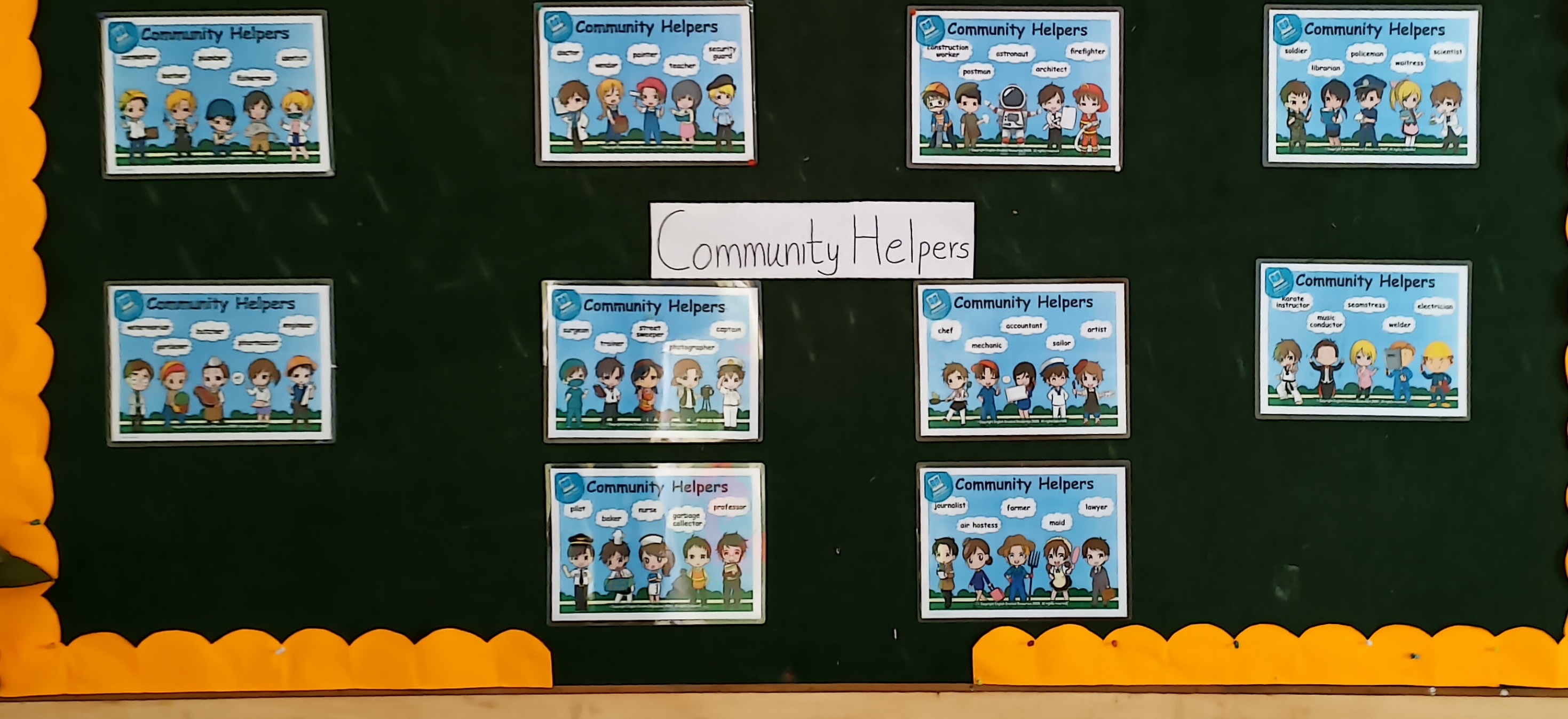 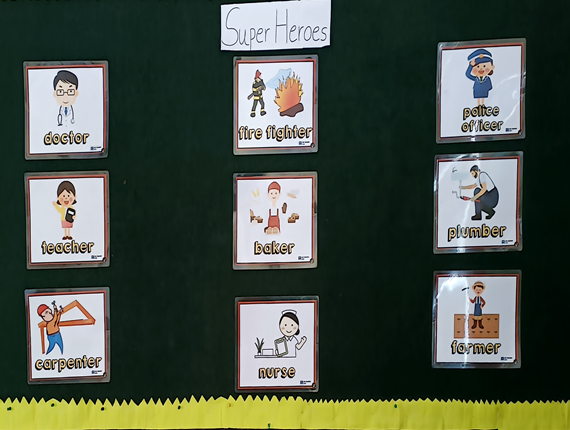 Community Helpers.
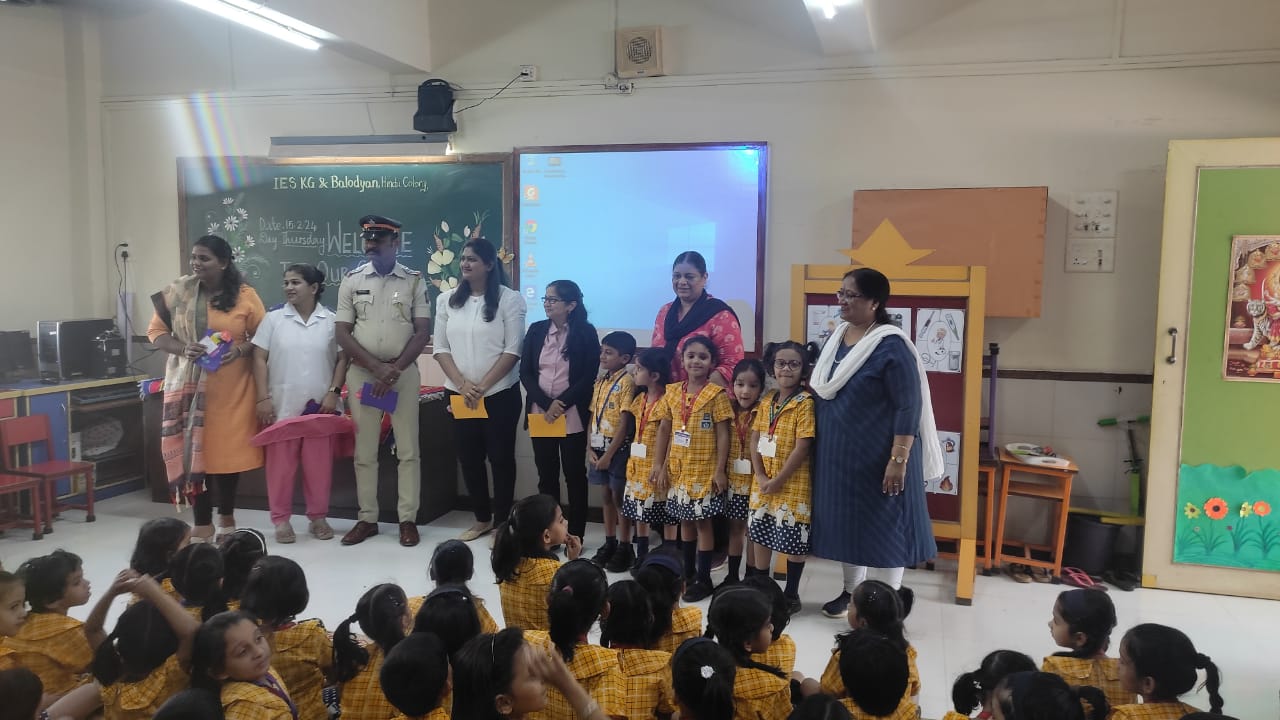 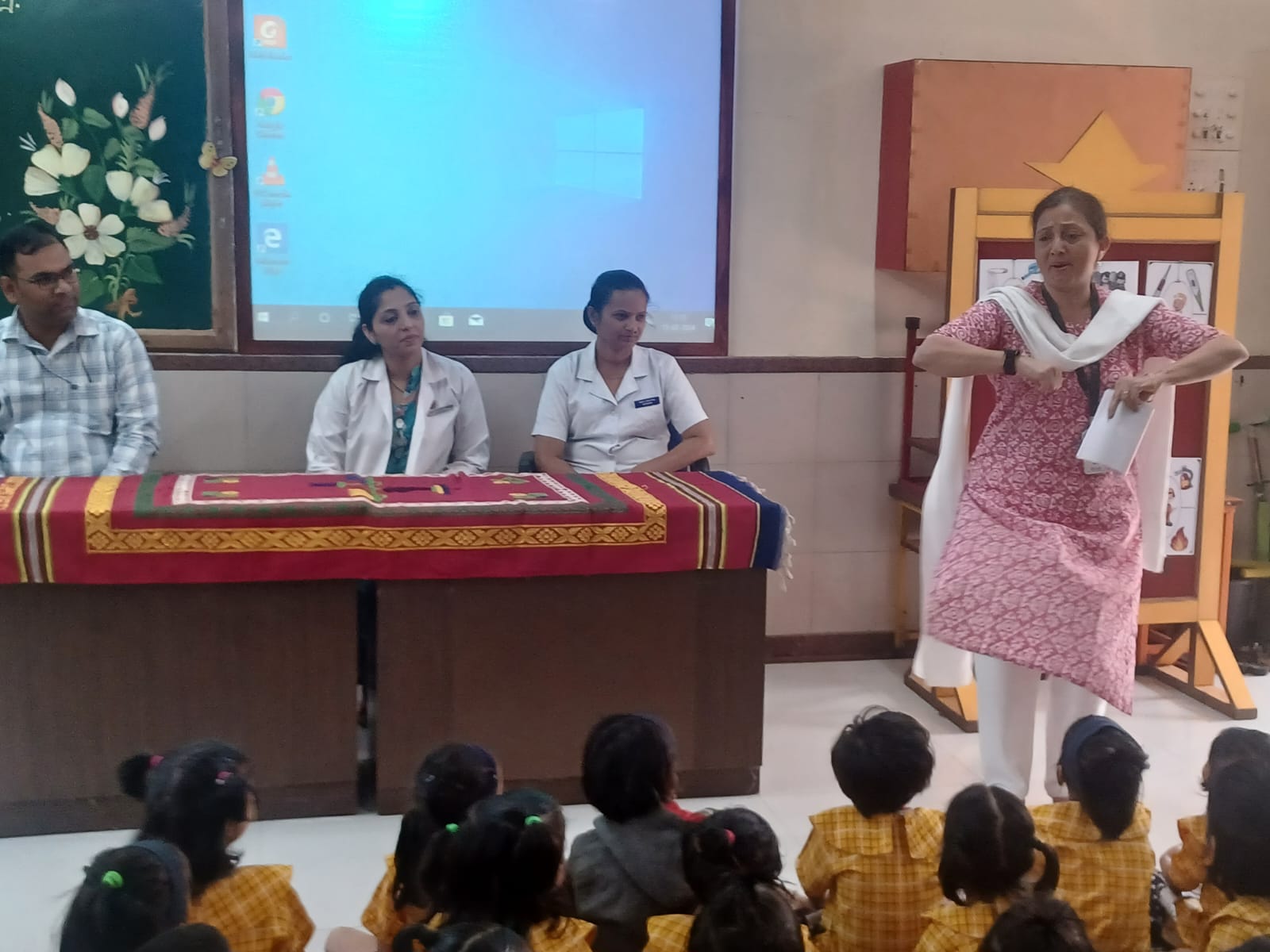 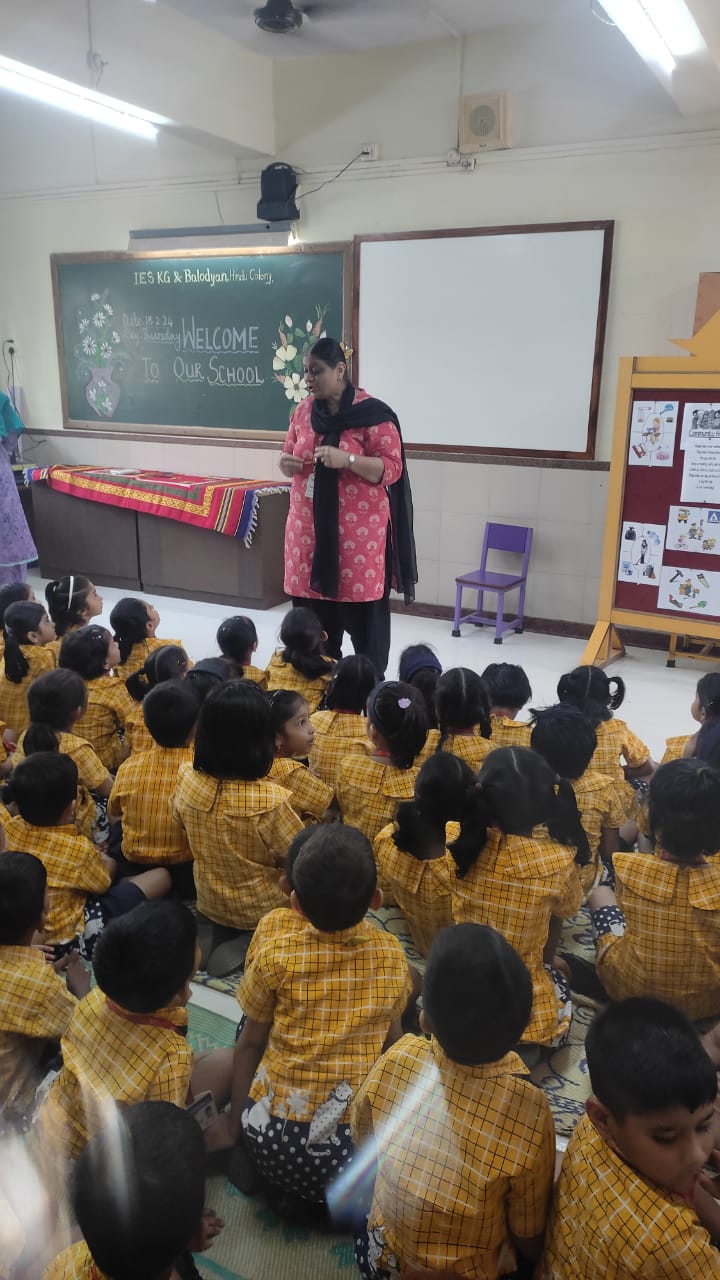 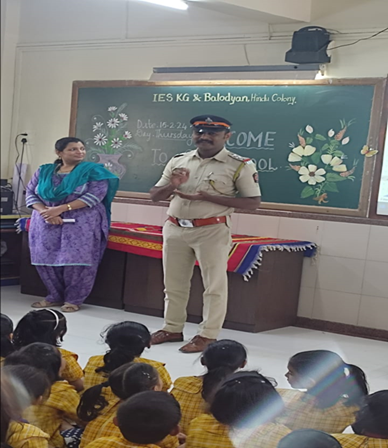 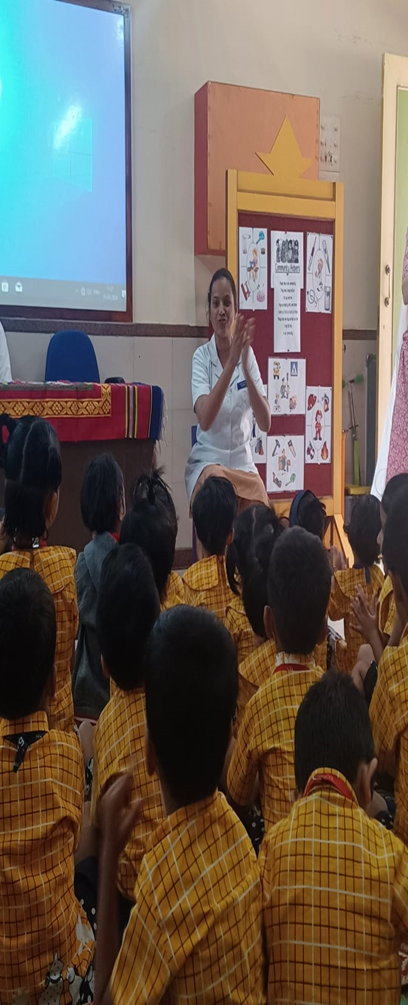 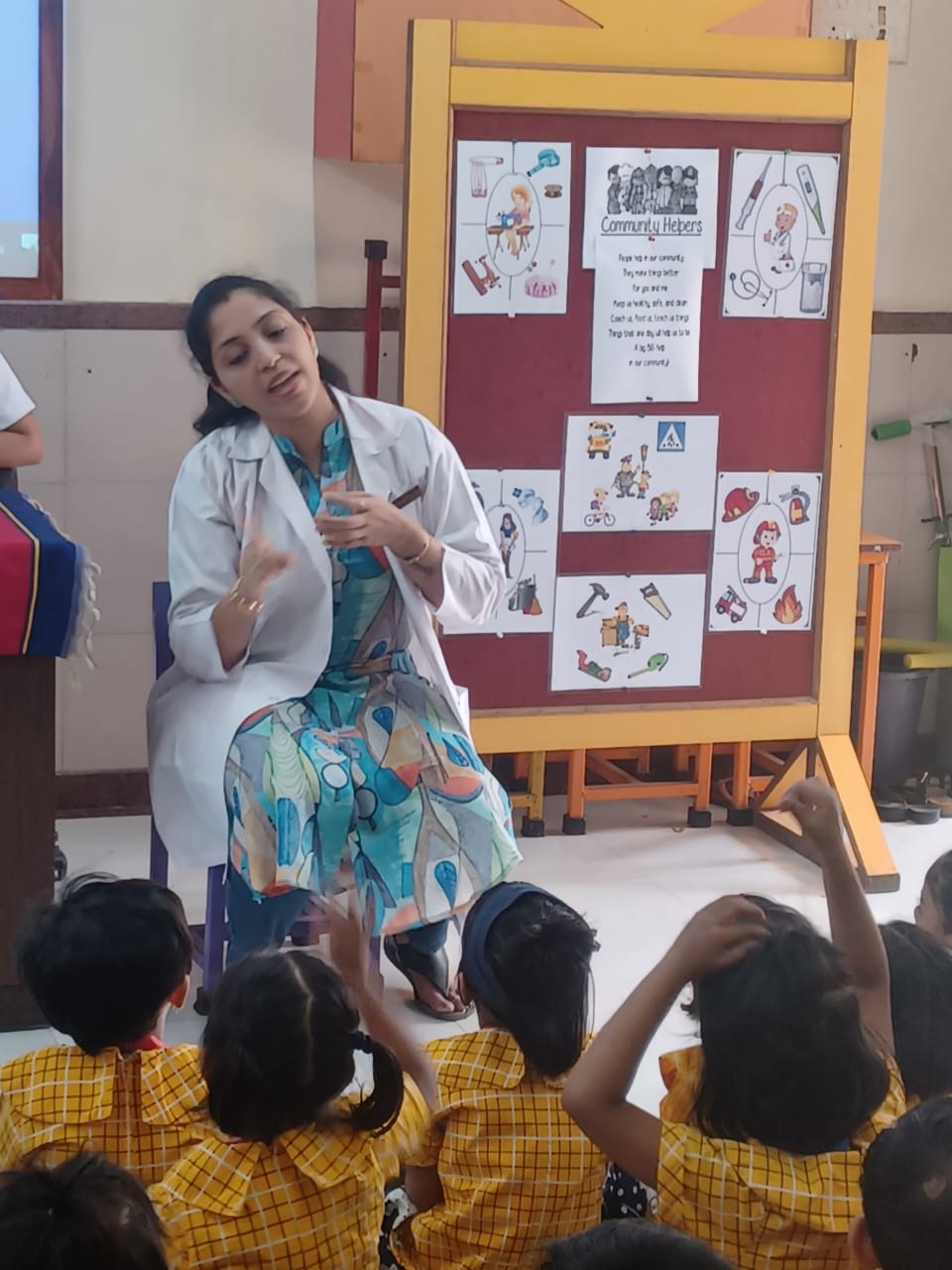 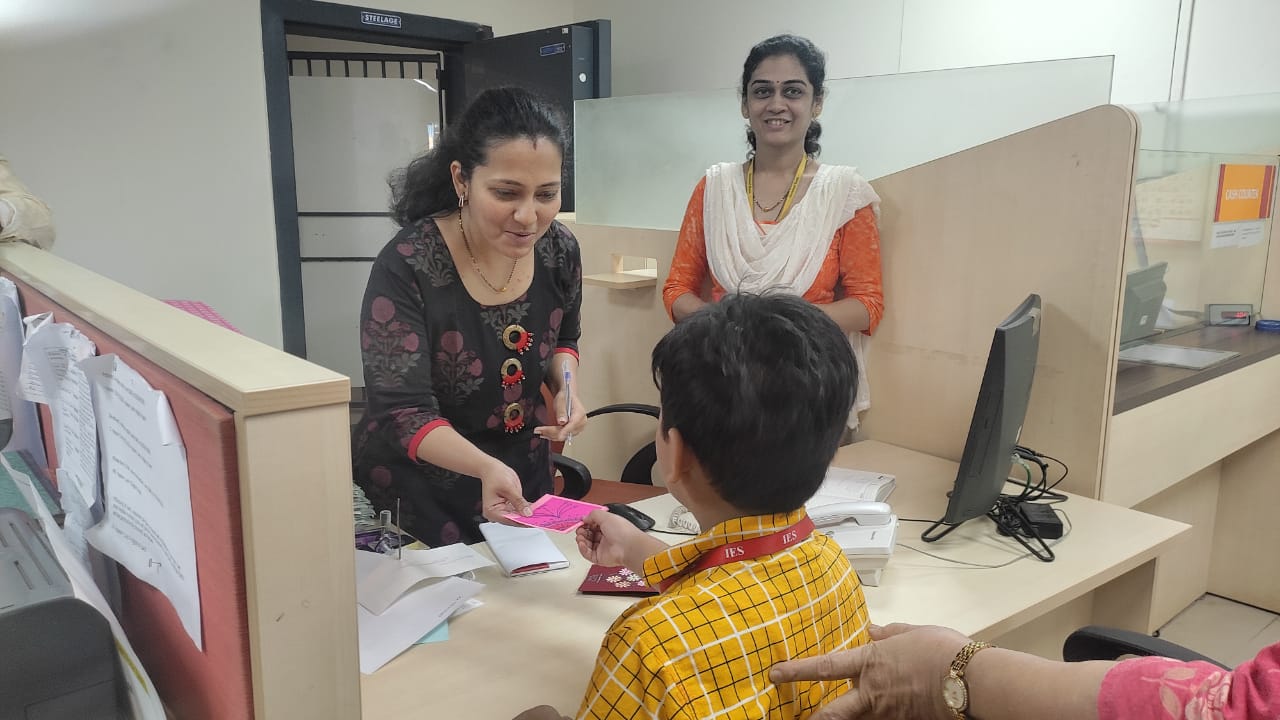 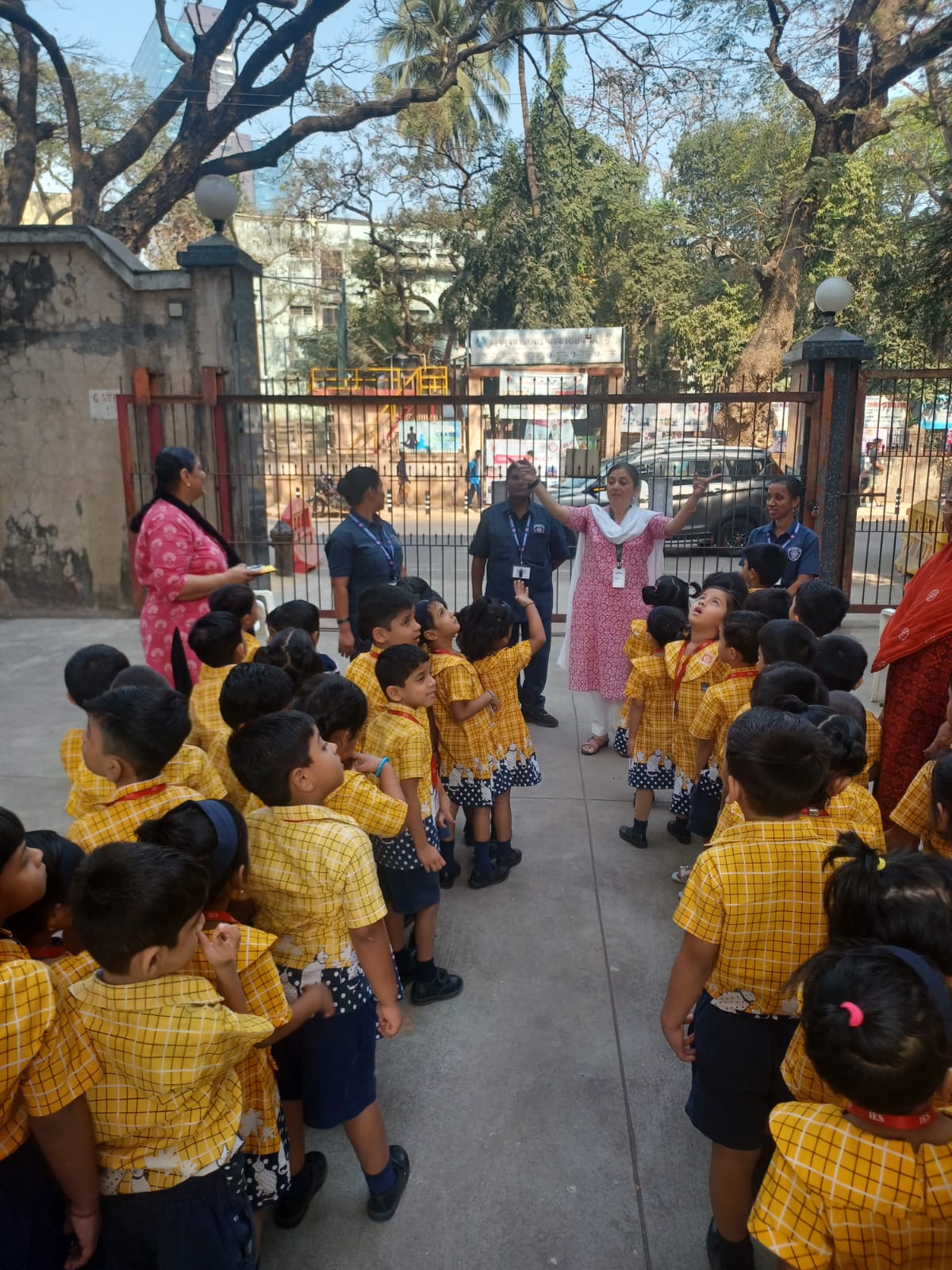 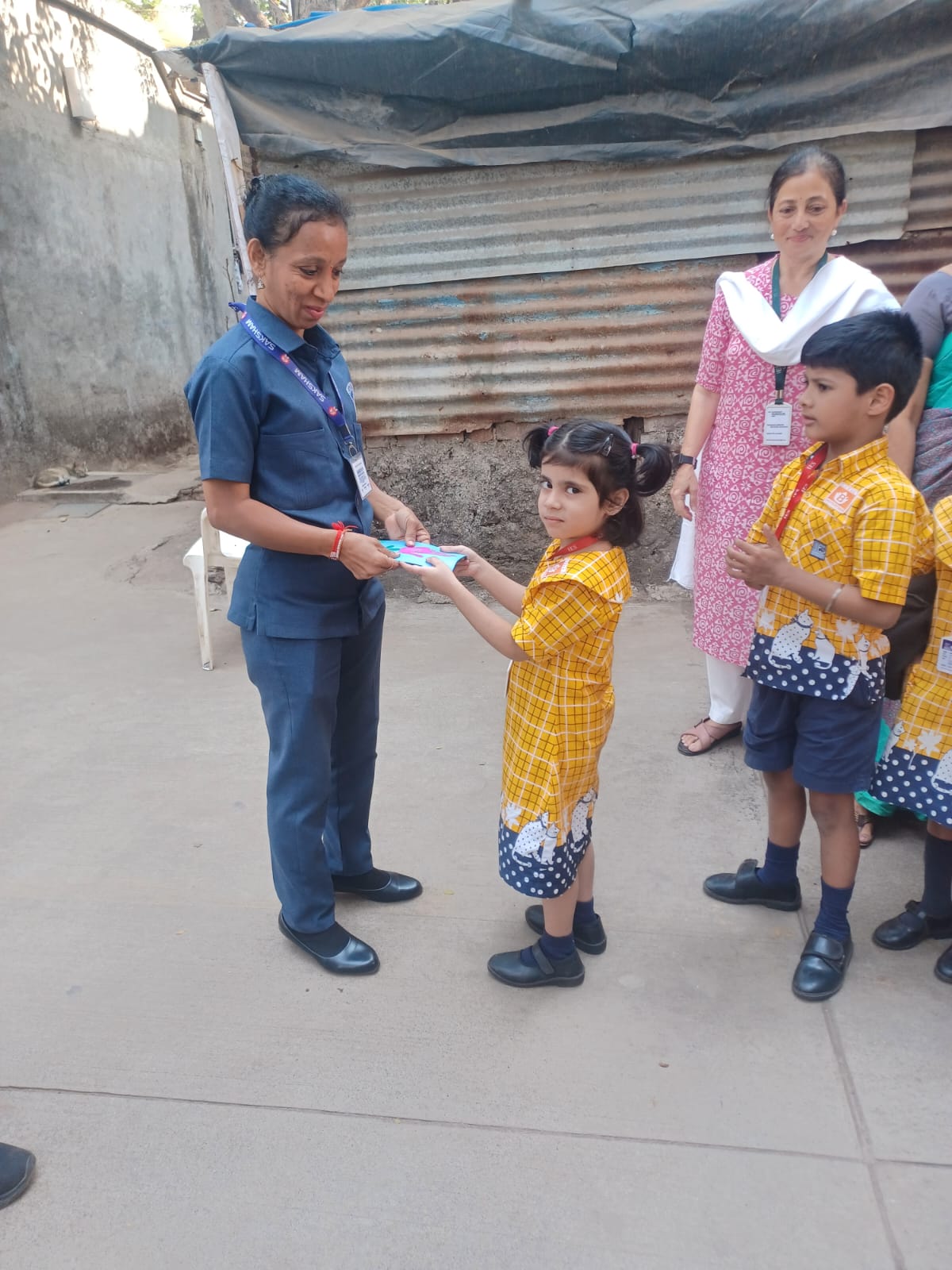 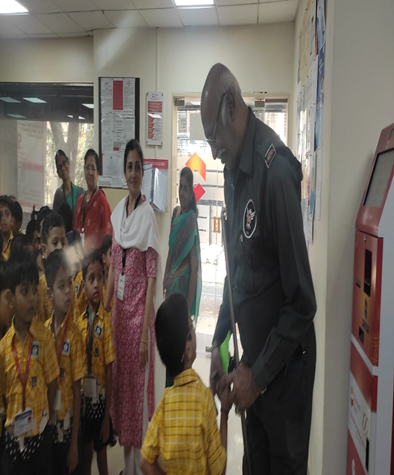 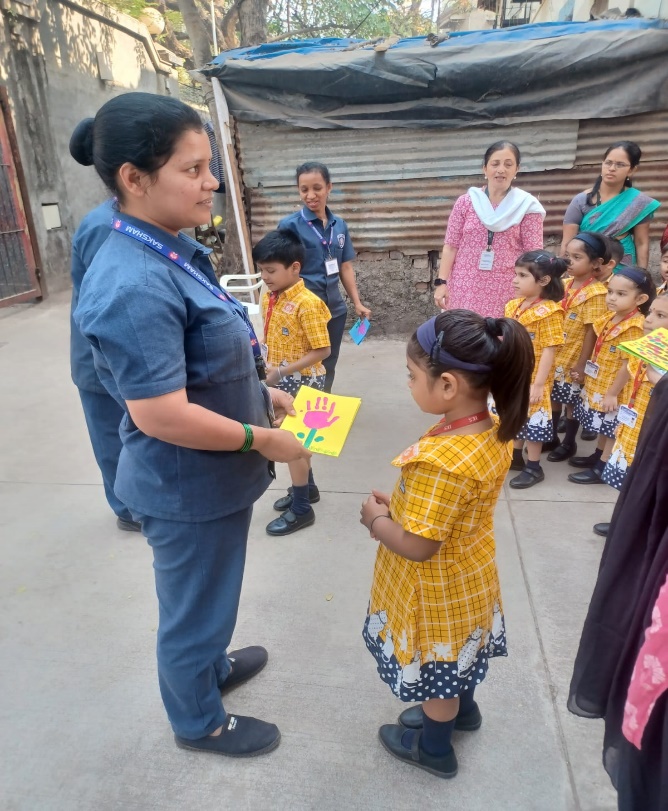